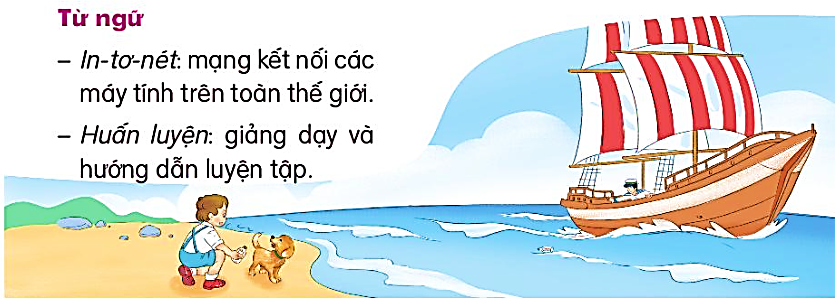 ĐỌC MỞ RỘNG
1. Tìm đọc sách, báo hoặc bản hướng dẫn sử dụng một đồ dùng trong gia đình (ti vi, máy tính, điện thoại,…)
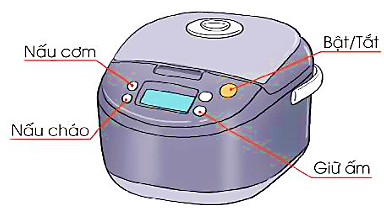 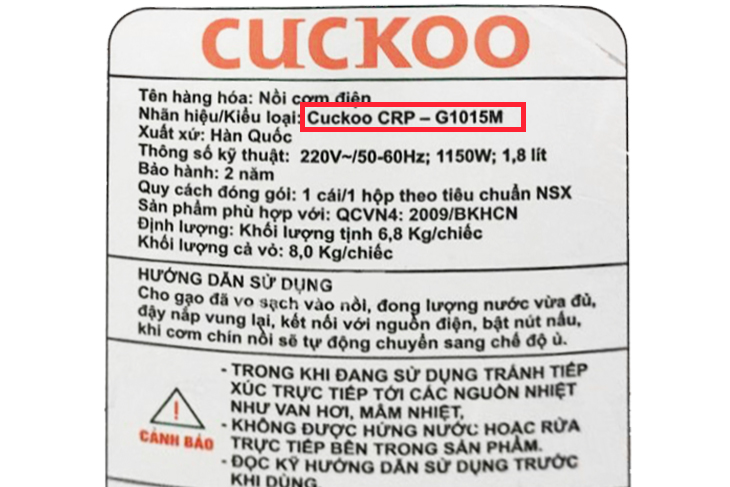 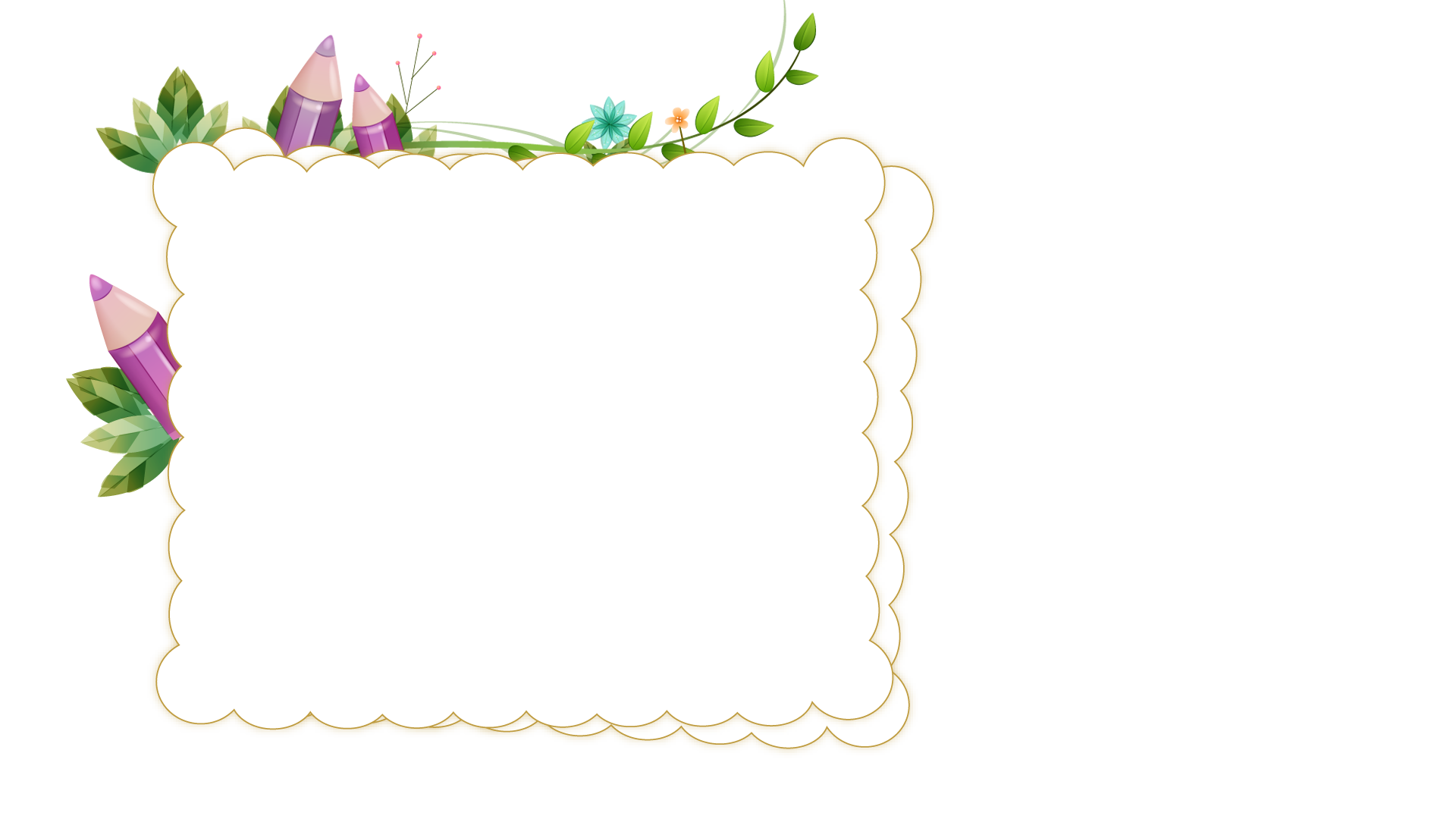 2. Trao đổi với các bạn một số điều em mới đọc được.
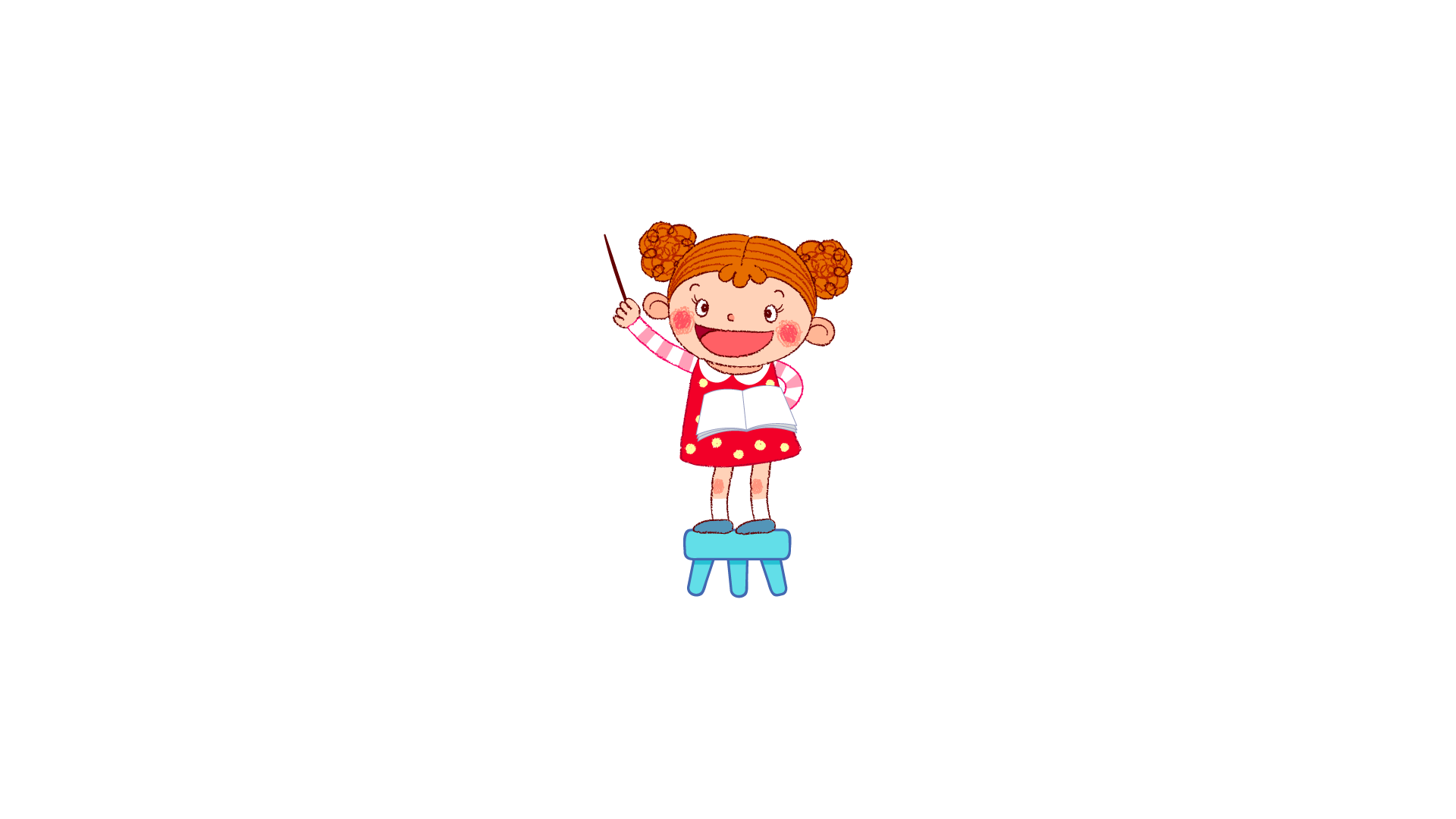